Результати діяльності у І кварталі 2021 рокуОхтирського місцевого центру з надання безоплатної вторинної правової допомоги
Козир Тамара Олександрівна
Охтирський МЦ з надання БВПДКількість нових клієнтів та звернень                    (за І квартал 2021 рік 655 осіб / 1469 звернень  )
В розрізі точок доступу: Охтирка, В.Писарівка, Лебедин, Тростянець
2
Охтирський МЦ з надання БВПД Кількість БВПД (за І квартал 2021р. - 206)           та розподіл між адвокатами та фахівцями МЦ
3
Охтирський МЦ з надання БВПД
Виконання заходів по ПППіуСГ
4
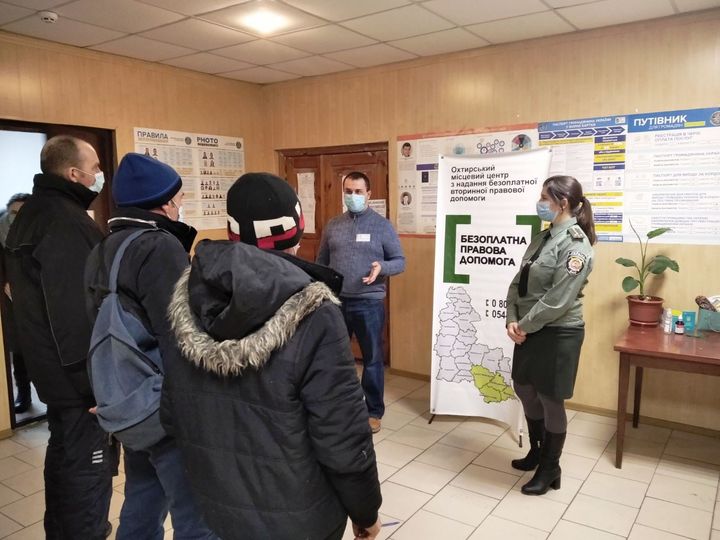 Охтирський МЦ з надання БВПД              Комунікативні та правопросвітні заходи
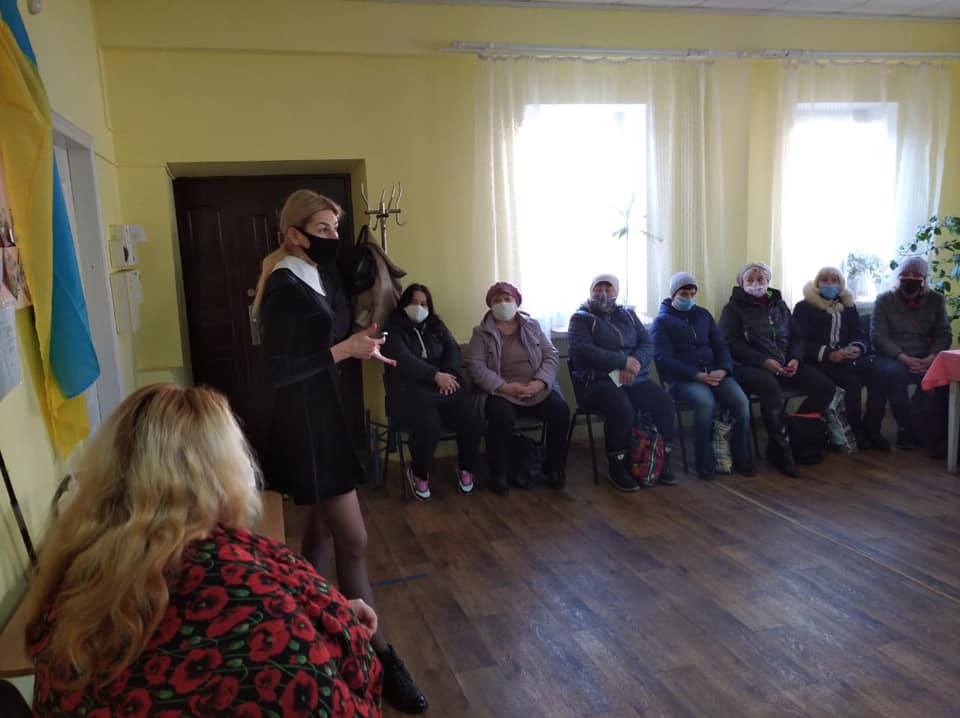 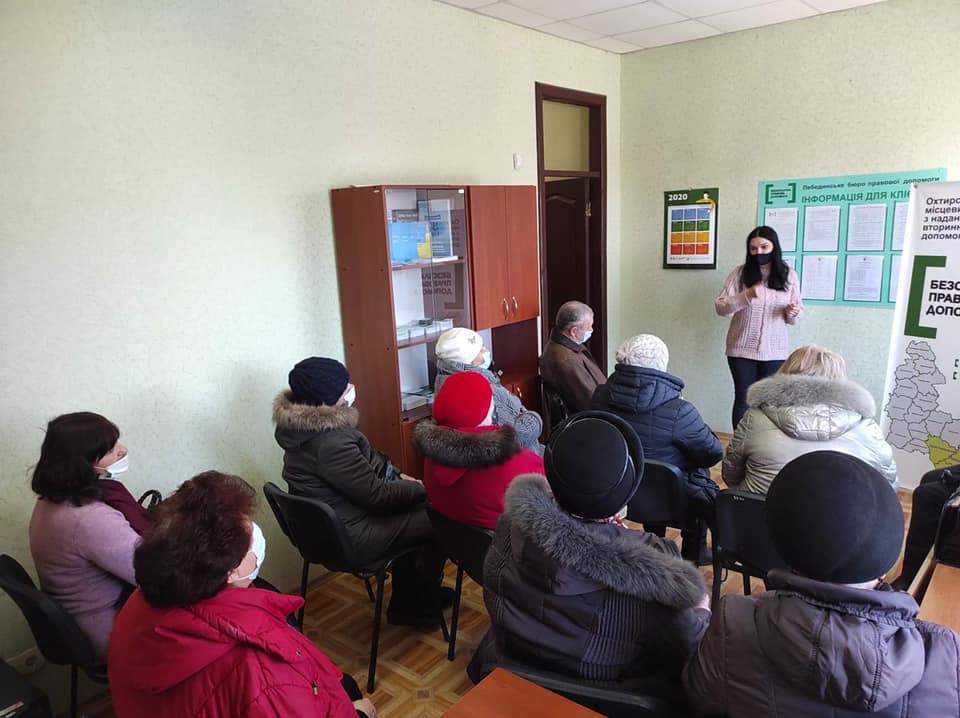 5
Охтирський МЦ з надання БВПД
- О-ві довідки
- Введення в дію електронного паспорта ( відсутність відповідної техніки та програмного забезпечення)
6
Дякую за увагу!